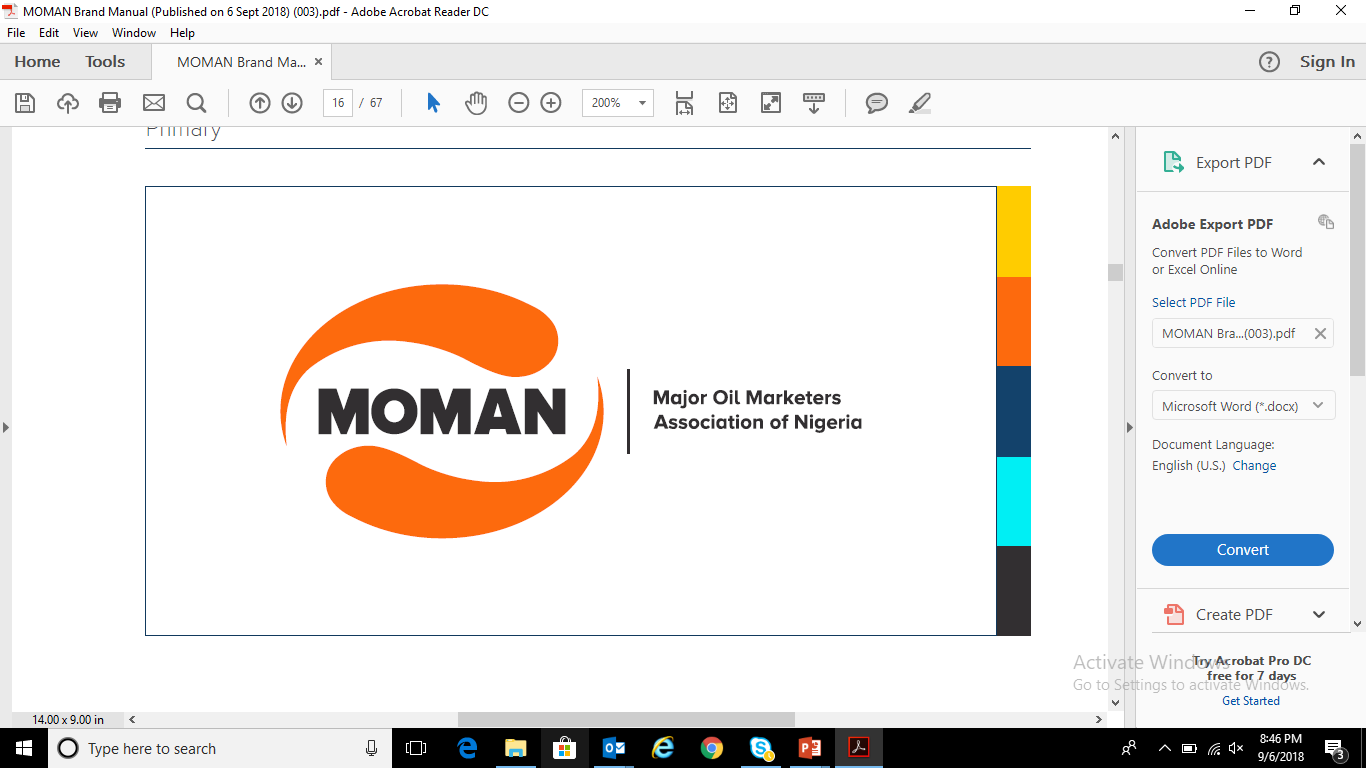 NEW STRUCTURE OF MOMAN
Executive Committee
….
CEO/Executive Secretary
Clement Isong
Executive Assistant
Olise’ Wakwe
…………….
……..………………………………………………………………………………………….
……….
………….
………….
………….
………….
……..
National Supply 
Co-ordinator
Akinola Akintola
Head:
HSEQ
&
Technical
Godwin Jarikre
Head:Economic Intelligence Research & Regulation
Ogechi Nkwoji
Finance
&
Administration
Olushola
Oni
Head:
Corporate Communications
Clement Isong
…….....
………….
……….
…………
….
….
COMMITTEES
Executive Committee (Governing Board)
HSSEQ Committee
Operations Committee (MOC)
Apapa Operations & Logistics Committee
Budget & Internal Governance Committee
Import/Supply Committee
Strategy Committee
Corporate Communications Committee
Legal & Government Policy Committee
Chemicals/ LPG & Lubricants Committee
Aviation Committee
Engineering & Renewables Committee
Product Sharing Committee
Jetty Operations Officer
Moses Okoh
Regional MOCs
Northern Zone (Abuja)
Southern Zone (PHC)
Resource
Centre
‘Mowunmi Jaiyeoba